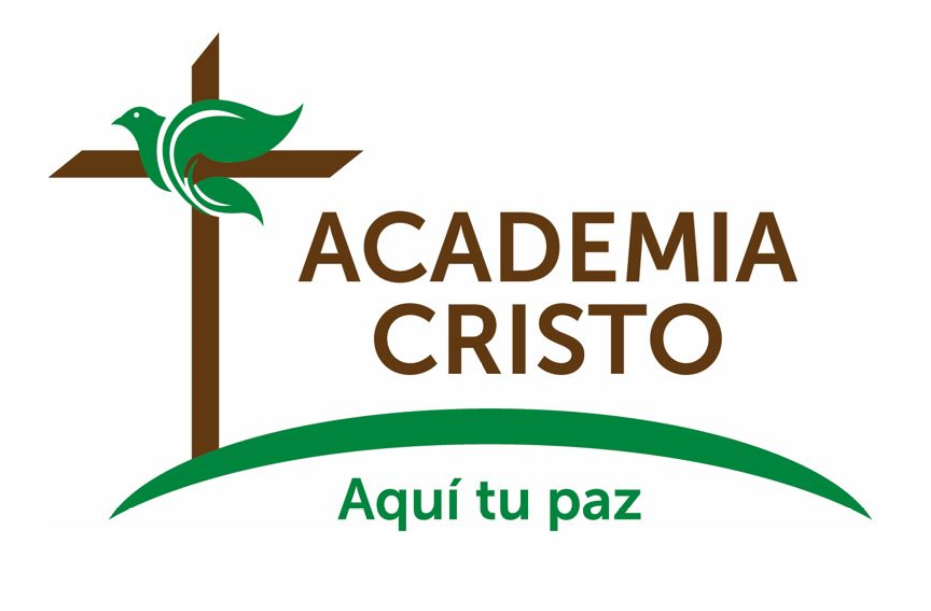 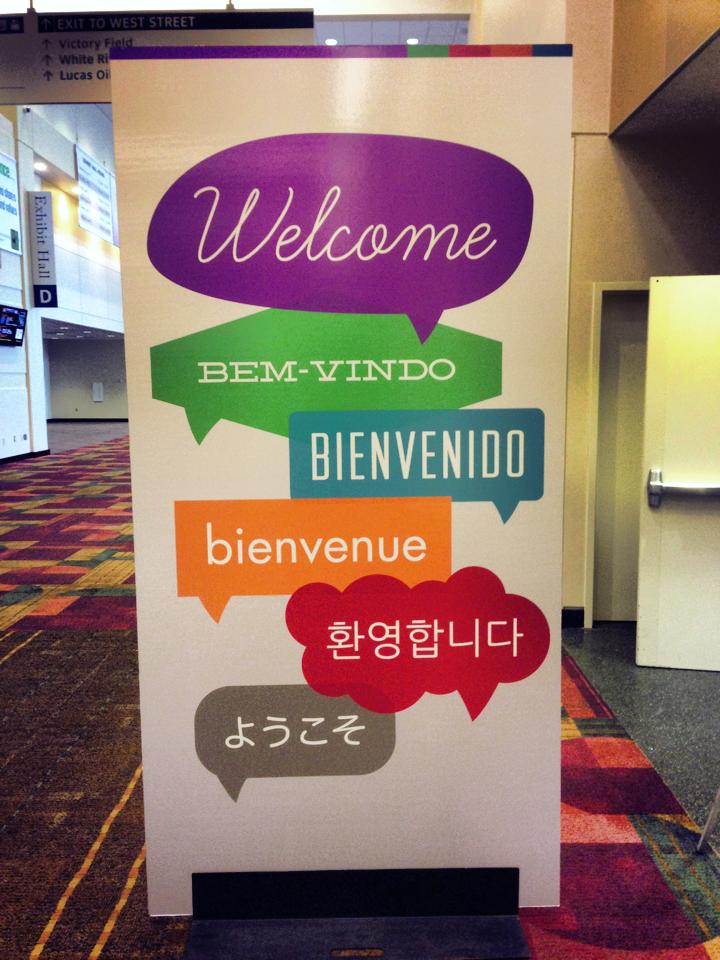 Saludos y
Bienvenidos
[Speaker Notes: Saludos, bienvenidos]
La Biblia: Una Nación Caída
Lección 8: Nehemías Reconstruye las Murallas
Nehemías 1:1-4, 1:11; 2:1-3:2; 4:1-16; 6:15-16
[Speaker Notes: Haz seguro que se está grabando la clase (si se aplica).]
Oremos
Padre celestial, te doy gracias por permitirnos crecer por medio de este curso.  Que no solo seamos conocedores, sino también hacedores de tu palabra.  Te pedimos que bendigas a tu iglesia con líderes como Nehemías: valientes, sabios, decisivos y llenos de fe para orar sin cesar.  Te pedimos esto en el nombre Jesucristo, nuestro gran sumo sacerdote, Amen.
[Speaker Notes: Saludos]
Mostremos Respeto…
Llegando preparados
 Siendo puntuales
 A los profesores que nos sirven 
 A los compañeros en clase
 En el grupo de WhatsApp
Pregunta de Repaso(15 minutos)La Reforma
Reformas
La época de Esdras y Nehemías
Juan el Bautista
El siglo XVI (16)
[Speaker Notes: La época de Esdras y Nehemías era una de reconstrucción física y reforma espiritual.  La gente no conocía la palabra de Dios- incluidos los líderes religiosos y políticos.  Bajo el liderazgo de Esdras y Nehemías, la gente escuchaba la palabra de Dios y empezó a observar el sábado, entre otras cosas.  
500 años después, los fariseos enseñaban tradiciones humanas más que la palabra de Dios.   Juan el Bautista, nuestro Señor Jesucristo y sus apóstoles también predicaron un mensaje de arrepentimiento, animando a la gente a volverse a Dios y a su palabra.  En cierto sentido fue una reforma espiritual.  
También en el siglo 16, en la época de la Reforma Protestante, hubo necesidad de volver a las Escrituras.  La Iglesia Católica Romana vendía el perdón de los pecados.  La iglesia se había hecho un imperio político.  Martin Lutero y otros ayudaron a la gente a volver a las Escrituras y a la fe en Jesucristo.]
Tomen ocho minutos.  Elijan un vocero.  En su grupo de trabajo, responderán a esta pregunta: ¿Dónde ven ustedes la necesidad de una Reforma hoy en día?
¿Dónde ven ustedes la necesidad de una Reforma hoy en día?
[Speaker Notes: <Si es un grupo grande, se recomienda dividirlo en grupos de trabajo.  En la aplicación Zoom Reuniones se puede utilizar el botón de “Grupos Pequeños.”  El profesor simplemente se espera mientras los grupos pequeños platican.>

https://pixabay.com/illustrations/balloons-communication-group-3534209/]
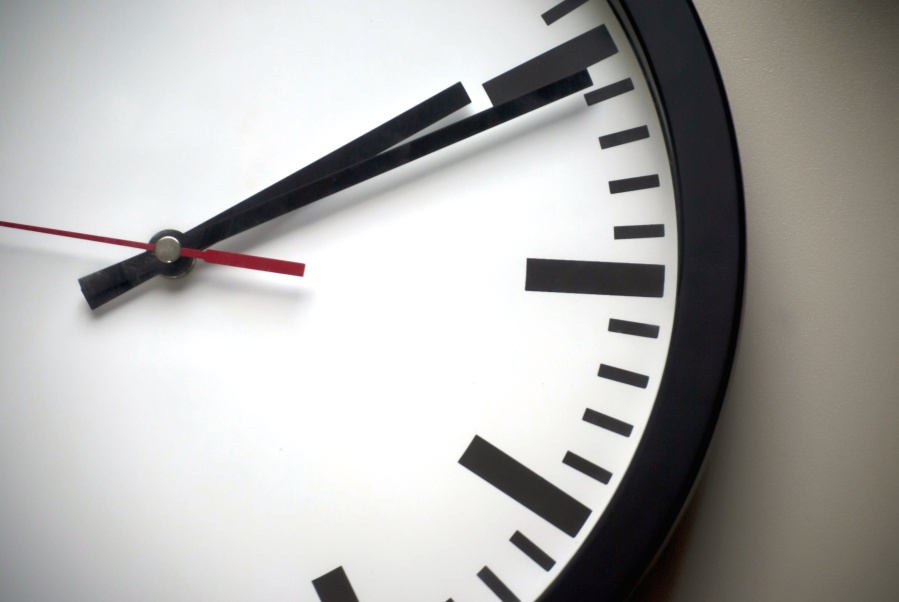 Un minuto más
¿Dónde ven ustedes la necesidad de una Reforma hoy en día?
[Speaker Notes: https://pixnio.com/es/objetos/relojes/reloj-fecha-hora-minuto-segundo-tiempo]
¿Dónde ven ustedes la necesidad de una Reforma hoy en día?
[Speaker Notes: <Si es un grupo grande, se recomienda dividirlo en grupos de trabajo.  En la aplicación Zoom Reuniones se puede utilizer 

Es una pregunta abierta.  A ver qué dice la clase.
Posibles respuestas: 
La ignorancia de los líderes eclesiásticos.
La falta de conocimiento básico de la Biblia por el pueblo de Dios
Iglesias que están muy metidas en la política
Líderes e iglesias que predican tradiciones más que la palabra de Dios
Hace falta un llamado al arrepentimiento

https://pixabay.com/illustrations/balloons-communication-group-3534209/]
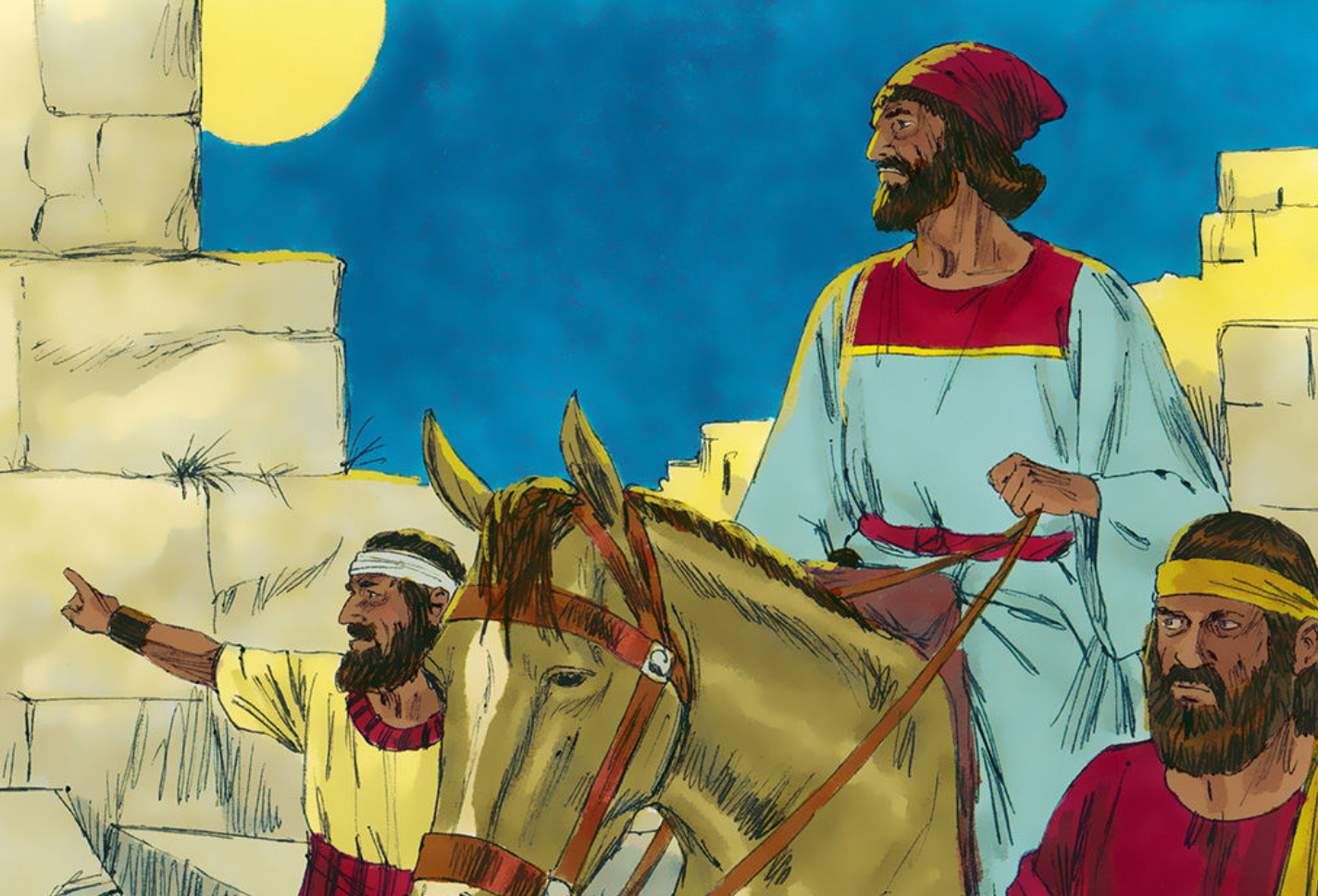 ConsiderarNehemías 1:1-4, 1:11; 2:1-3:2; 4:1-16; 6:15-16
Considerar – Nehemías 1:1-4, 1:11; 2:1-3:2; 4:1-16; 6:15-16
¿Quiénes son los personajes de esta historia?
[Speaker Notes: Nehemías- el copero y alto funcionario del rey; en el capítulo 2 es nombrado gobernador de Judá
El rey de Persia (Artajerjes)
Sambalat (gobernador de Samaria), Tobías, y Gesem]
Considerar – Nehemías 1:1-4, 1:11; 2:1-3:2; 4:1-16; 6:15-16
2. ¿Cuáles son los objetos de esta historia?
[Speaker Notes: El vino
Las ruinas
Las cartas del rey que les da permiso de viajar y reconstruir las murallas (2:7-8)
Las lanzas, escudos, arcos y corazas (4:16)]
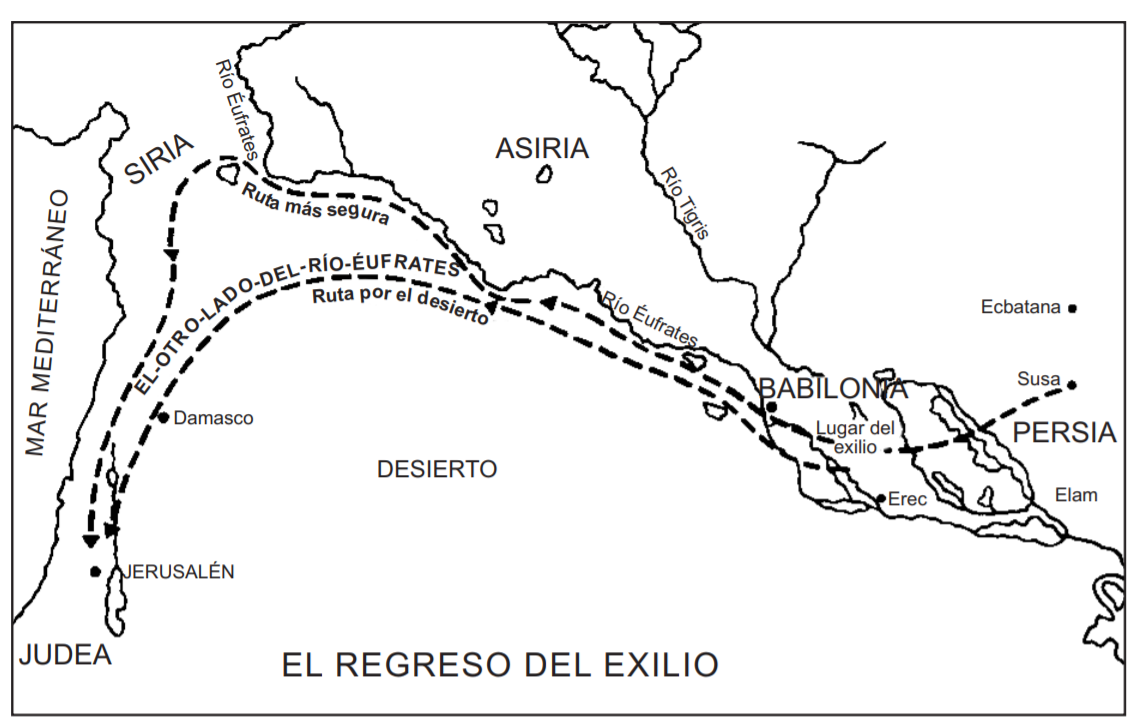 Considerar – Nehemías 1:1-4, 1:11; 2:1-3:2; 4:1-16; 6:15-16
3. ¿Dónde ocurrió esta historia?
[Speaker Notes: Empieza la acción en Susa, la capital de Persia (Nehemías 1)
Jerusalén
Son 1600 km entre Susa y Jerusalén]
Considerar – Nehemías 1:1-4, 1:11; 2:1-3:2; 4:1-16; 6:15-16
4. ¿Cuándo ocurrió esta historia?
[Speaker Notes: Estamos unos años después del regreso y la reforma de Esdras.  Esto se podría considerar “La Tercera Ola” de los que regresaron a Jerusalén.  
Aproximadamente en el año 444 a.C. cuando Nehemías hizo su viaje 
Tardan unos dos años en reconstruir las murallas.]
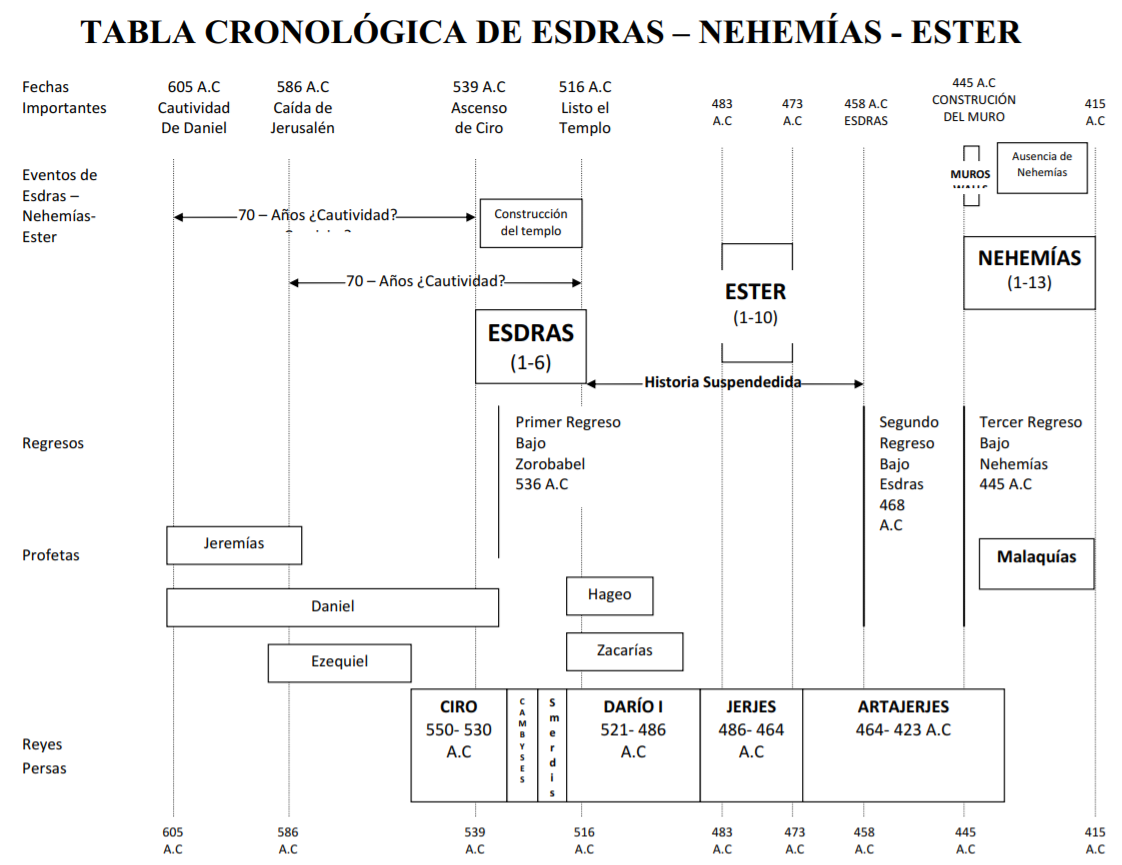 [Speaker Notes: De la Biblia Popular]
Considerar – Nehemías 1:1-4, 1:11; 2:1-3:2; 4:1-16; 6:15-16
5. ¿Cuál es el problema?
[Speaker Notes: Nehemías estaba preocupado por la oposición que sus compatriotas estaban recibiendo de parte de sus enemigos.  Los enemigos se burlan de la ciudad.
2:17- Jerusalén está en ruinas.  Su muralla fue destruida.  
El pueblo no se acuerda de la palabra de Dios.]
Considerar – Nehemías 1:1-4, 1:11; 2:1-3:2; 4:1-16; 6:15-16
6. ¿Cuáles eventos ocurrieron en esta historia?  Contemos la historia juntos.
[Speaker Notes: Deje que cuenten la historia.  Solo hay que guiarlos cuando se desvíen, se confunden, o pasan por alto algo de importancia.]
Considerar – Nehemías 1:1-4, 1:11; 2:1-3:2; 4:1-16; 6:15-16
7. ¿Se resuelve el problema que mencionamos?  ¿Cómo?
[Speaker Notes: El rey le da permiso a Nehemías de volver a Jerusalén. 
Dios los protege de sus enemigos.
Hay una reconstrucción espiritual durante este tiempo también.]
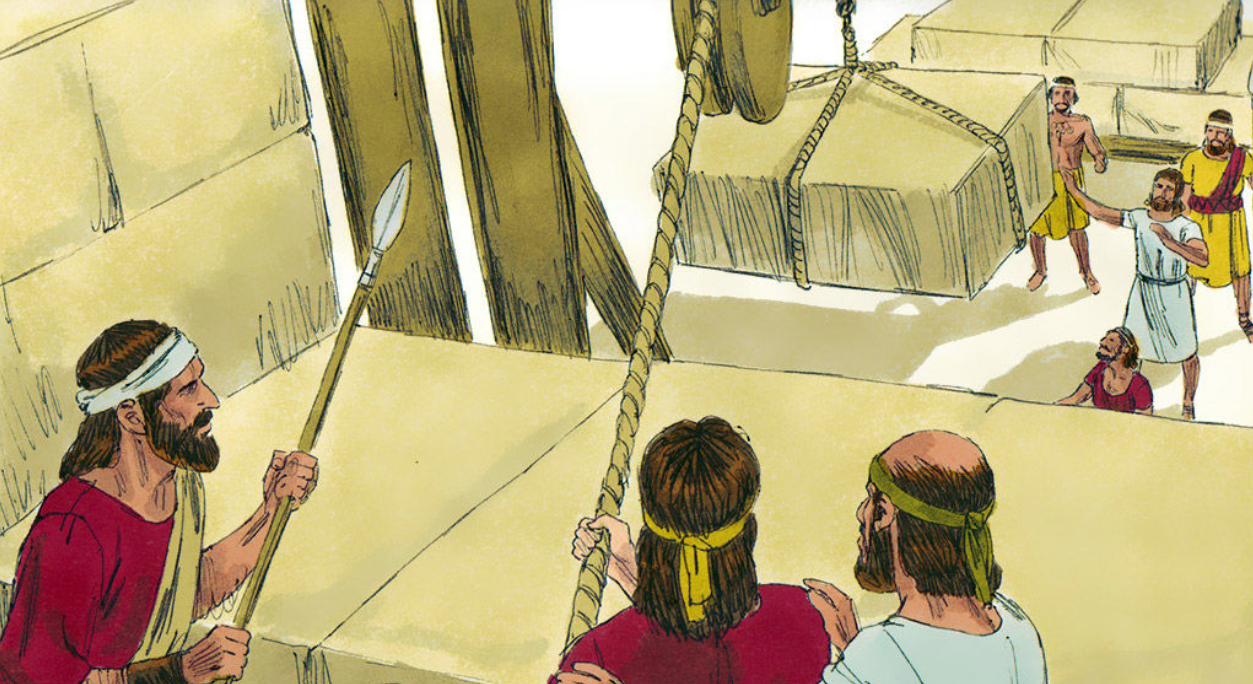 CONSOLIDAR – Nehemías
Consolidar- Nehemías
1. ¿De qué se trata la historia?
[Speaker Notes: Durante el regreso del exilio en Babilonia, Nehemías dirigió a los judíos a reconstruir las murallas de Jerusalén y dedicarse nuevamente a la ley de Dios.]
Consolidar- Nehemías
2. ¿Qué pecado me enseña a confesar esta historia?
[Speaker Notes: Temer y ser cobarde delante de los enemigos de Dios.  
Querer evitar la persecución.]
Consolidar- Nehemías
3. ¿Dónde veo el amor de Dios en esta historia?
[Speaker Notes: Dios levantó hombres para guiar, amonestar y animar a los judíos.  Hoy en día él levanta líderes espirituales para guiar, amonestar y animarme a mí.  Es puro amor y gracia que Dios los haya puesto en mi vida.  
Jesucristo es el mejor líder, el que intercede por su pueblo y los defiende de todo mal y enemigo.]
Consolidar- Nehemías
4. ¿Qué me enseña Dios a pedir y hacer por gratitud a él?
[Speaker Notes: Orar fervientemente.  Por mi pueblo, contra los enemigos de Dios, por mí mismo. 
Estar listo para tomar acción.
Confiar en la mano protectora de Dios.]
Consolidar- Nehemías
5. ¿Cuándo sería buena situación para compartir este mensaje?
[Speaker Notes: Con creyentes bajo ataque.  En una capacitación para líderes cristianos.]
Tema Importante:El periodo intertestamentario(15 minutos)
El Periodo Intertestamentario
400 a.C. – 5 a.C. 
Doce libros ‘apócrifos’
[Speaker Notes: El Periodo Intertestamentario:
Al periodo entre el último profeta del Antiguo Testamento (Malaquías) y la llegada de Cristo se le llama, “El Periodo Intertestamentario.”  (400 a.C. - 5 a.C.) 
En este tiempo se escribieron los doce libros apócrifos. La palabra apócrifo significa "escondido" porque estaban "escondidos" entre los libros del Antiguo y Nuevo Testamento. Todas las iglesias reconocen a los apócrifos como literatura tradicional religiosa judía, pero no todas las iglesias reconocen que esos libros sean iguales a los 39 y 27 libros inspirados del Antiguo y Nuevo Testamento.  Son interesantes.  Se puede aprender algo de la historia entre el Antiguo y el Nuevo Testamento.  No obstante, es evidente que no son libros inspirados. NO SON PALABRA DE DIOS]
El Periodo Intertestamentario
Los griegos
Alejandro Magno (336-323 a.C.)
Griego koiné
Los Macabeos y “Janucá”
Los Romanos empiezan a controlar Israel (60 a.C.)
[Speaker Notes: Los griegos
Durante este periodo Alejandro Magno y el imperio griego/macedonio derrotó al reino Persa y expandió su imperio.  Hasta Israel llegó a estar bajo su control.  Su reinado fue de 336 a 323 a.C.   
La cultura griega se difundió (helenismo) y el griego koiné (griego común) llegó a ser la lengua internacional.  Por consiguiente, el Nuevo Testamento sería escrito en griego.  
En 167 a.C. un rey griego profanó el templo de Dios, sacrificando un cerdo allí en el altar a los dioses paganos.  Los judíos, bajo el liderazgo de la familia de los Macabeos, pelearon para liberar a Israel.  Lograron obtener control de la ciudad de Jerusalén, y purificaron el templo.  Desde entonces, los judíos celebran con la fiesta llamada “Janucá.”  
Los romanos empezaron a controlar Israel unos 60 años antes del nacimiento de Cristo.  (Este tema se tratará en otro curso).]
Proyecto Final
Cada quien presentará una historia bíblica a un grupo en su comunidad, utilizando el método de las 4 C.  
El texto va a ser: Daniel capítulo 3, “Rescatados del horno de fuego”
Elaborarán su plan, y se lo entregarán al profesor.  
Se pide que hagan una grabación del proyecto y se comparta con el Profesor.  
Fecha límite:
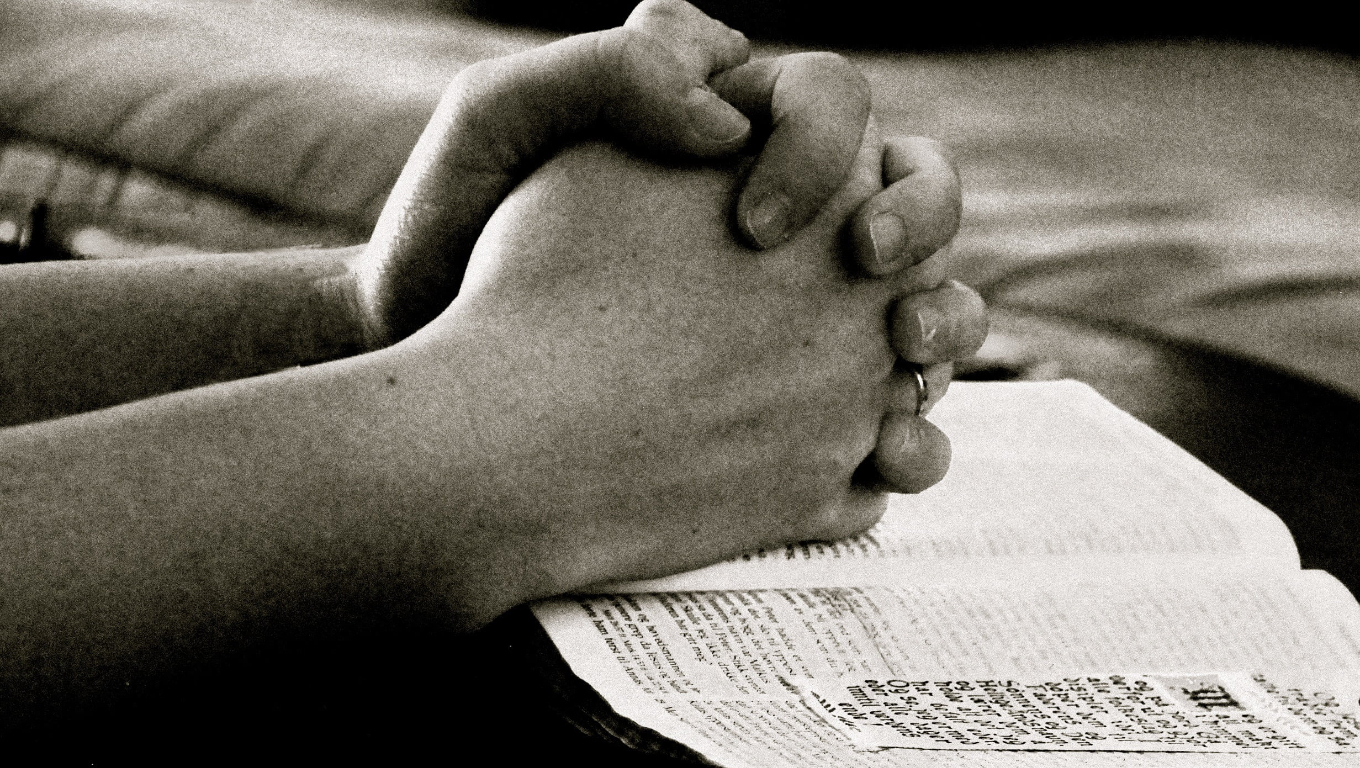 La Oración
[Speaker Notes: https://www.pxfuel.com/es/free-photo-jzecj/download/1360x768

Oración de clausura]
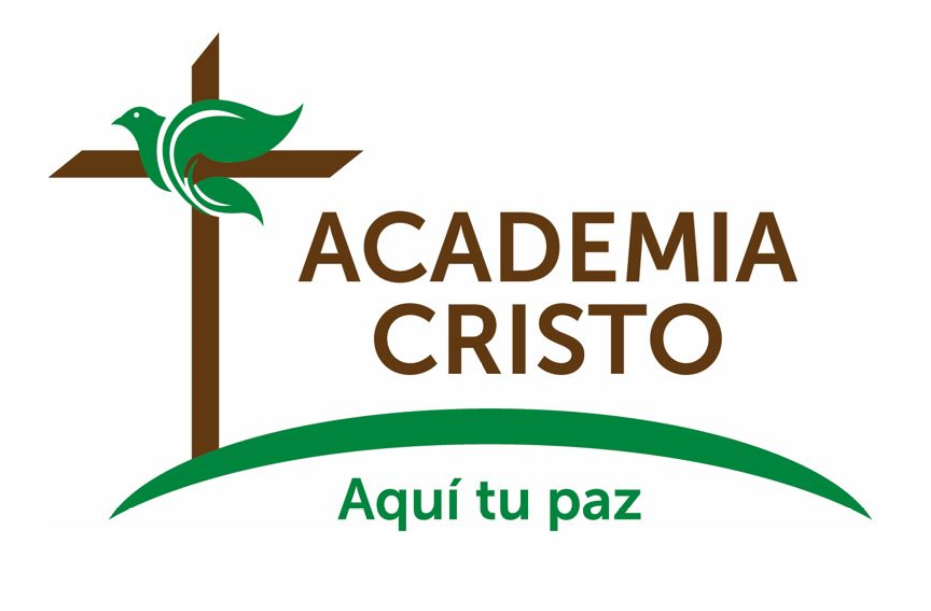 [Speaker Notes: Despedidas y agradecimiento]